Mozart: Varázsfuvola és Vörösmarty: Csongor és Tünde összehasonlítás
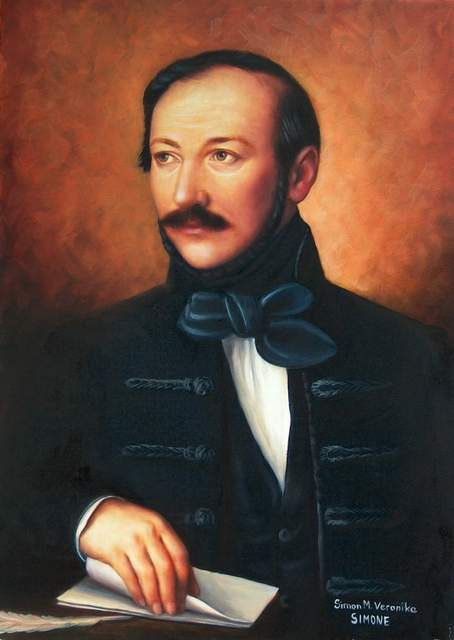 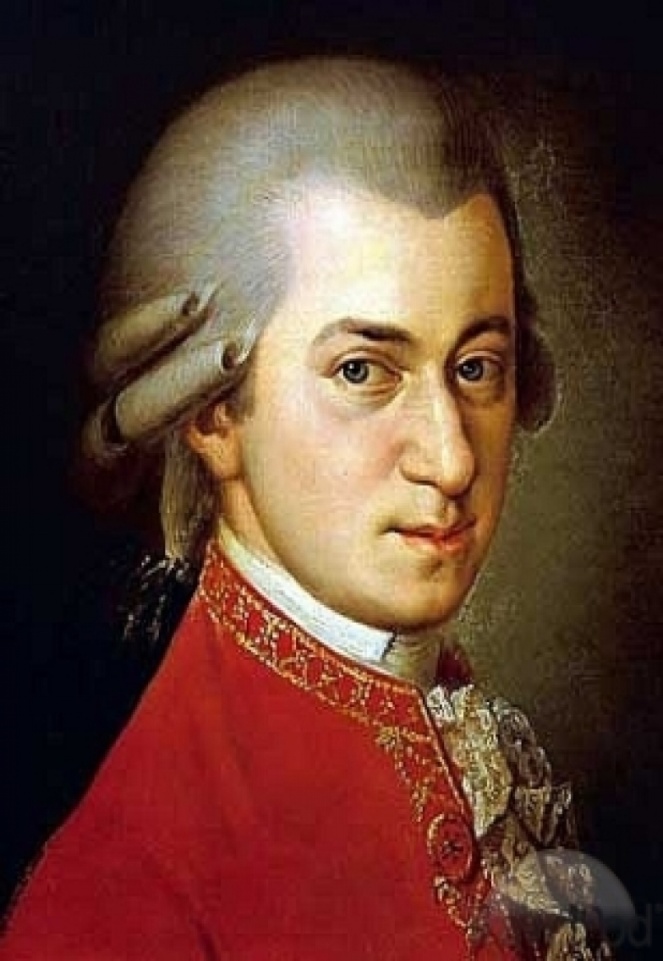 A Varázsfuvola , valamint a Csongor és Tünde története valóban egy mese, telis-tele varázslatos elemekkel, titokzatos vidékekkel, gonosz és jó erőkkel. Mindezek mellett  a Varázsfuvolának még a zenéje is csodálatosan szép és kifejező. A cél a boldogság megtalálása, a szerelemben való kiteljesedés.
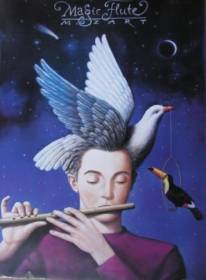 Csongor és Tünde
A két műben rengeteg hasonló motívum található. Ilyen motívum például az is, hogy egy-egy szerelmes pár történetét mutatják be. Mozart Varázsfuvola című operájának szerelmespárja Tamino és Pamina, valamint a Csongor és Tünde című drámai költemény főszerepben álló szerelmespárja nem más, mint Csongor és Tünde.
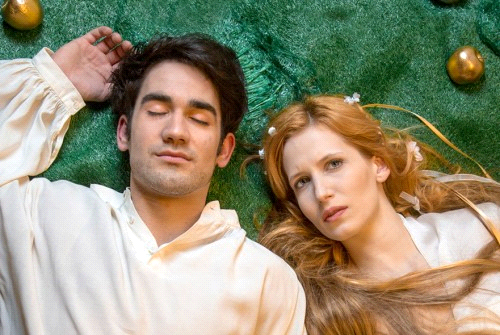 Tamino és Pamina
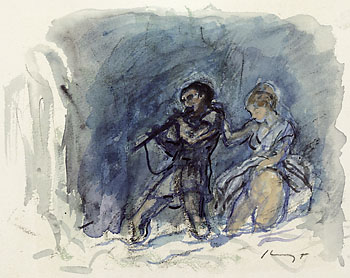 Mint már említettük, mind a két  mese középpontjában a
két szerelmes pár áll, melyek közül az egyik égi, míg a
másik földi lény. 

Rengeteg kaland, próbatétel, hűség és kitartás után a
két mű hősszerelmes párjaira boldogság vár. Az alkotásokban két ellentétes világ találkozik.
Csongor is és Taminó is megígéri, hogy útnak indul a boldogságért, 
és felkeresi szerelmét.
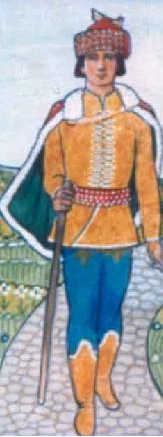 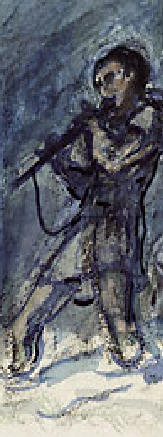 A történetekben nem csak a 
két fő szerelmespár található meg, hanem több pár is feltűnik. Ilyen például a 
Csongor és Tündében Ilma és Balga szerelme,  a 
Varázsfuvolában pedig Papageno és Papagena vonzalma.
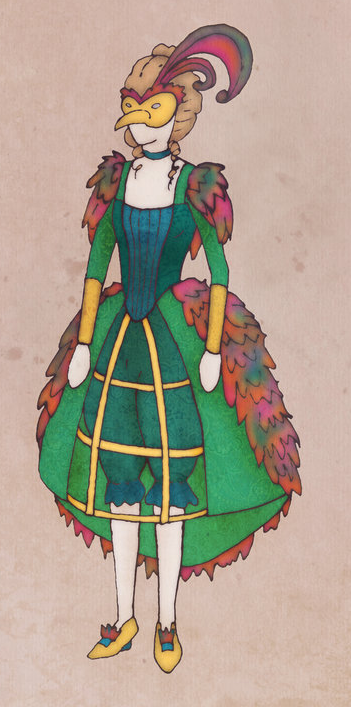 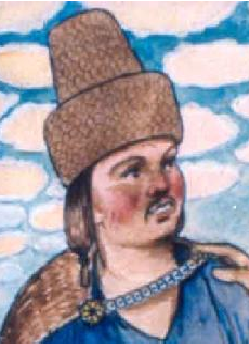 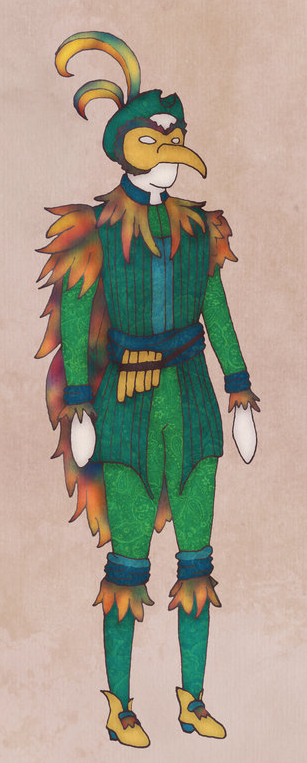 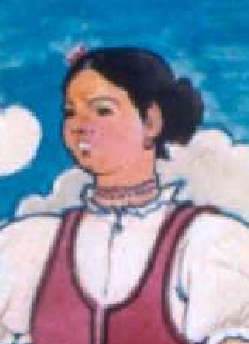 A szerelmes párok mellett további egyező 
motívumok is vannak a két mese között. Ilyen 
az éj motívuma is. 

A Varázsfuvola című műben 
az éj az Éj királynőjeként jelenik meg, aki a 
gonoszságot képviseli, míg ezzel szemben a 
Csongor és Tündében az éj a mű univerzumában a 
jóságos és a gonosz felett áll. Egyedül ő 
rendelkezik korlátlan hatalommal, nem keletkezett 
és nem pusztul el, öröktől fogva és örök időkig 
létezik. Azonos a világ keletkezése előtti és 
pusztulása utáni semmivel,végtelen. Sugallja az ember kiszolgáltatottságát a természeti erőknek, és tagadja a fejlődés elvét.
Az utolsó motívum, amit boncolgatunk, az a
hármas számszimbólum.

 A két mesében egyaránt feltűnik 
ez a motívum, csak máshogyan. A Csongor és 
Tündében úgy jelenik meg, hogy Csongor 
egy hármas út elé kerül, és itt kell választania, hogy 
melyiken induljon tovább. A Varázsfuvolában viszont úgy 
szerepel ez a motívum, hogy Taminónak ahhoz, hogy 
eljusson szíve hölgyéhez, három próbát kell kiállnia.

 Ez a motívum bővül a Csongor és Tündében: Csongor 
találkozik a három vándorral, akik allegorikus alakok, a lét haszontalan életcéljairól tanúskodnak.
A Varázsfuvolában pedig 
úgy ismétlődik meg ez a számmotívum, hogy az Éj királynőjének 
három udvarhölgye van.
Az opera komplex, összetett alkotás: szöveg, ének, zene, színjátszás. Az irodalmi mű is verses, ritmusos alkotás, melyekben a filozofikus szövegen van a hangsúly, de nagy figyelmet szentel a hatásos látványelemeknek és fordulatos, izgalmas cselekménynek.
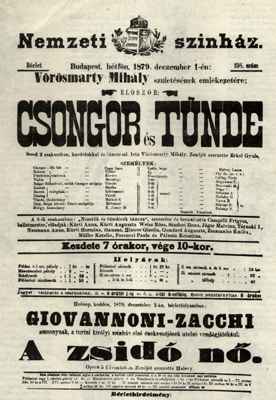 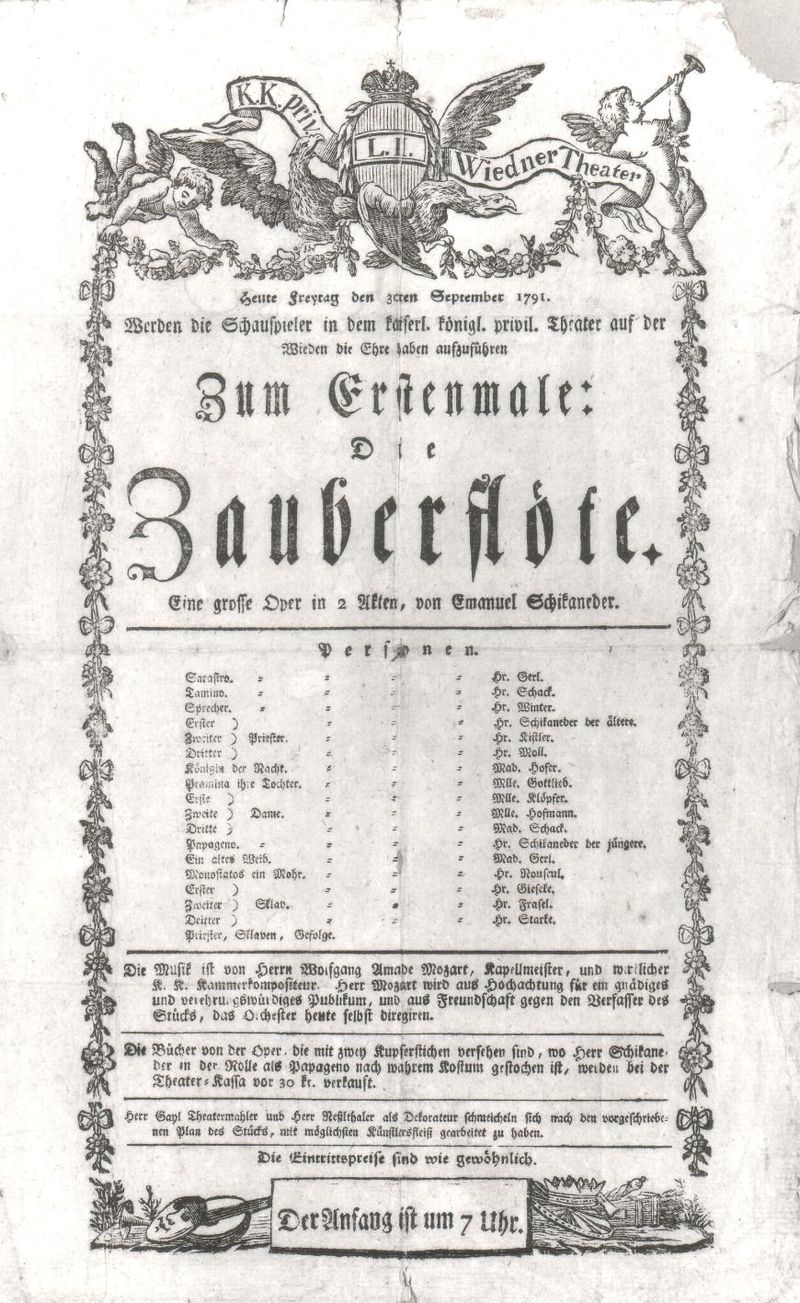